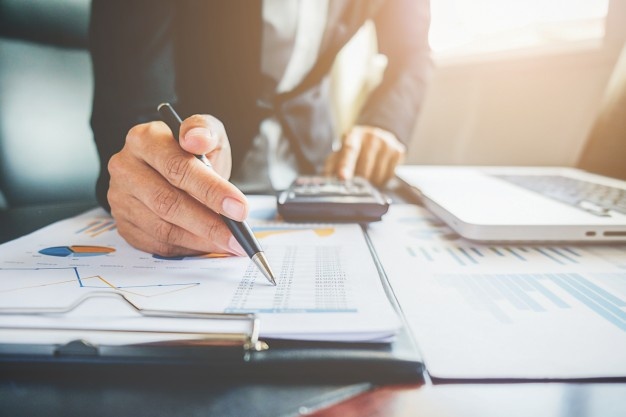 Compliance Anticorrupción para los gobiernos.Por Dra. Ludivina Leija Rodríguez
Índice de temas
La corrupción 
Generalidades de la corrupción
Causas y efectos de la corrupción
Indicadores de la corrupción en México 
Qué es el compliance
2
Índice de temas
II. Corrupción en gobiernos 
Mecanismos en contra de la corrupción
El Sistema Nacional Anticorrupción
Ley General de Responsabilidades Administrativas
El Sistema Nacional de Fiscalización
El papel de los Órganos Internos de Control
Política Nacional Anticorrupción
Más allá del cumplimiento: la ética y la  integridad
3
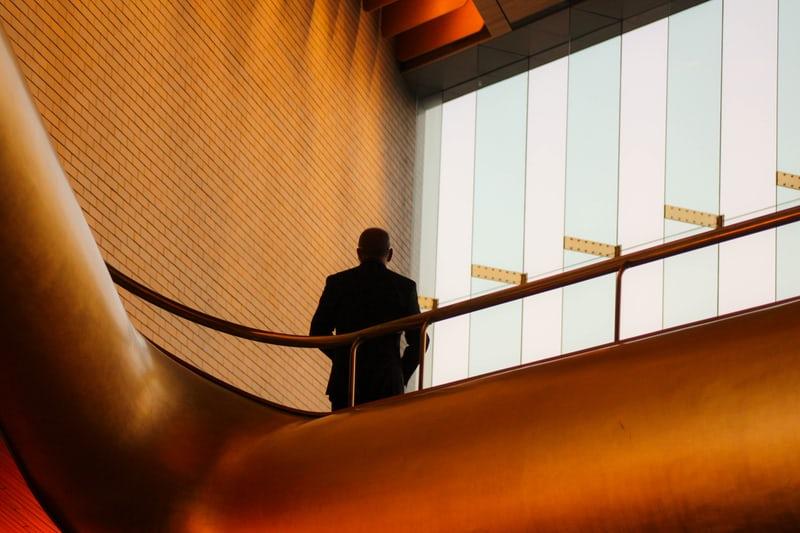 I. La corrupción
“La sociedad no es más que el desarrollo de la familia; si el hombre sale corrompido de la familia, corrompido entrará en la sociedad.” Enrique Lacordaire
4
“El que no tranza, no avanza”
“¿Cómo nos arreglamos?”
“Con dinero baila el perro”
“Ponerse guapa/guapo”
5
¿Qué es la corrupción?
De acuerdo a la Política Nacional Anticorrupción (2020), es el “abuso del poder encomendado para el beneficio propio, y partiendo de este concepto, pueden apreciarse tres elementos objetivos: un poder encomendado, el ejercicio abusivo y el beneficio propio o de terceros.”
6
Causas de la corrupción
Causas Sociales
7
Causas de la corrupción
Causas Estructurales
8
Efectos de la corrupción
Politicos
9
10
11
La corrupción en México
Índice de Percepción de Corrupción (IPC) de Transparencia Internacional
Durante 2020, México se ubicó junto a naciones como Bolivia, Kenia, Kirguistán y Pakistán y dentro de la Organización para la Cooperación y el Desarrollo Económico (OCDE), está en la posición 37 de 37 países.
12
La corrupción en México
Índice de Percepción de Corrupción (IPC) de Transparencia Internacional
13
La corrupción en México
Según el Barómetro Global de la Corrupción (BGC) (2019) México tiene el índice general de soborno más alto, junto con Venezuela y Perú.
14
La corrupción en México
La Encuesta Nacional de Calidad e Impacto Gubernamental (2019) realizada por el INEGI, 

Periodicidad: bienal
Cobertura geográfica: Nacional urbano
Tamaño de la muestra: 46 mil viviendas en localidades de 100 mil habitantes y más.
Unidad de observación: Vivienda particular seleccionada y sus hogares.
15
15,732mil
Actos de corrupción por cada 100 mil habitantes
Tasa de población que tuvo contacto con algún servidor público y experimentó al menos un acto de corrupción, a nivel nacional según la Encuesta
16
La corrupción en México
Trámites con mayor porcentaje  de experiencias de corrupción durante 2019
Contacto con autoridades de seguridad pública: 59.2%
Trámites relacionados con la propiedad: 25%
Trámites ante el Ministerio Público: 24.8%
Trámites municipales: 22.2%
17
12,770millones de pesos
Costos de incurrir en actos de corrupción, a nivel nacional, en la realización de pagos, trámites o solicitudes de servicios públicos y otros contactos con la autoridad, según la encuesta.
18
3,822pesos promedio
Costos de incurrir en actos de corrupción por persona afectada, según la Encuesta.
19
La corrupción en MéxicoConfianza ciudadana en los Estados
Estados con menor porcentaje de población que confía en los gobiernos estatales: 
Tabasco, 
Quintana Roo y 
Estado de México
Estados con mayor porcentaje de población que confía en los gobiernos estatales: 
Nuevo León,
 Durango y 
Coahuila
20
La corrupción en MéxicoConfianza ciudadana en los Estados
Municipios con menor porcentaje de población que confía en los gobiernos municipales: 
Villahermosa, y
 Toluca
Municipios con mayor porcentaje de población que confía en los gobiernos municipales: 
Saltillo, 
Tampico y 
Durango
21
Antecedentes del Compliance
1.- Caso Watergate  de 1973 a 1976 en los Estados Unidos de América
2.-Se descubrieron gran cantidad de contribuciones cuestionables de un gran numero de empresas.
3.- El Presidente Richard Nixon renuncio
4.- Se emitió la ley de prácticas corruptas de 1977 marca la función de Compliance.
5.- Resalta aspectos en materia de control interno, reforzando las áreas de contraloría y de auditoría interna
22
Antecedentes del Compliance
México es parte de las tres Convenciones Internacionales Anticorrupción. Nuestro país también forma parte del Grupo de Trabajo Anticorrupción del G20, que es un foro integrado por economías avanzadas y emergentes, cuyo propósito es desarrollar estrategias y principios de combate a la corrupción para ser impulsadas en el mundo.
23
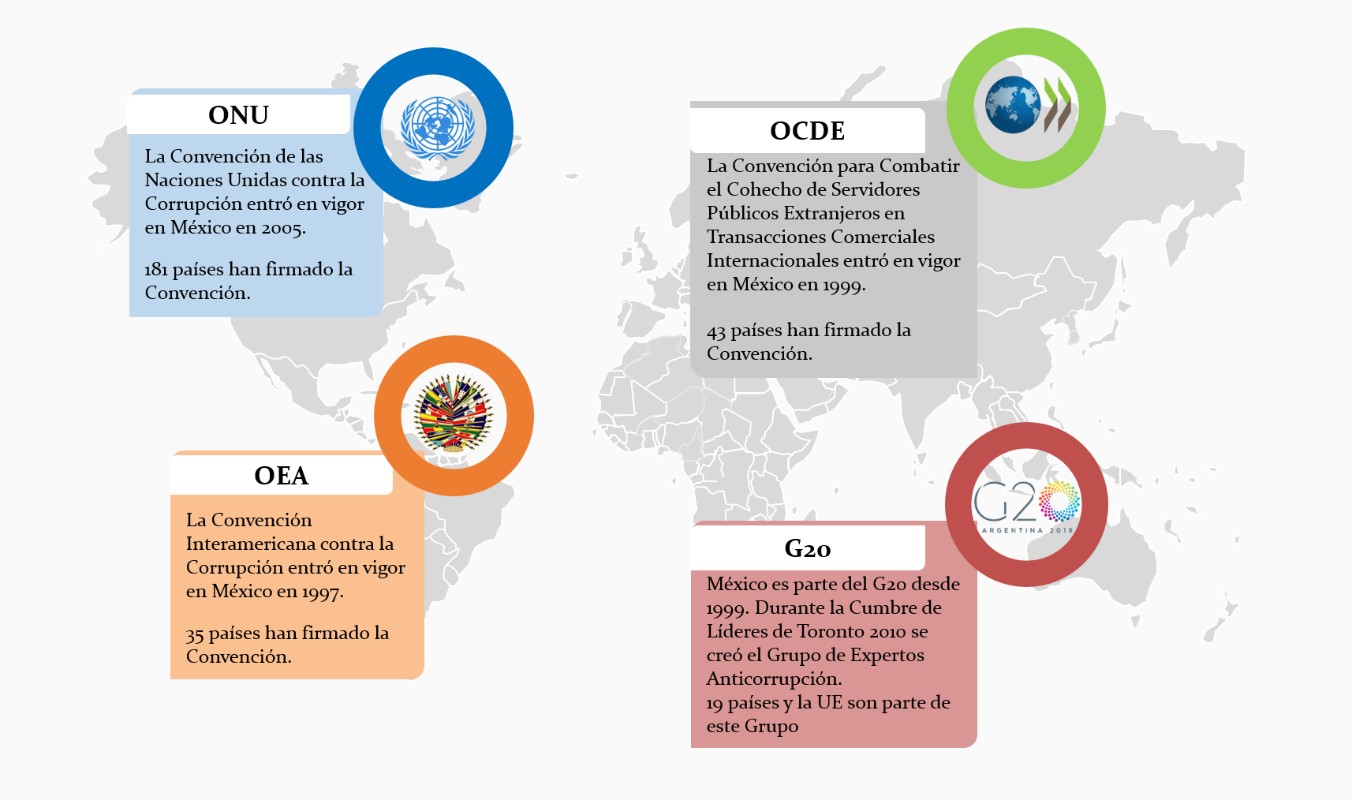 Se ha desarrollado un marco legal internacional para combatir la corrupción
24
Compliance
Es un programa que previene los riesgos de incumplimiento de la normativa que puede derivar en sanciones administrativas graves y no graves; previene riesgos y autorregula el actuar de las instituciones.


Ludivina Leija Rodríguez
25
Compliance
El programa de cumplimiento deberá de tener al menos los siguientes elementos:
Cultura
Diagnóstico
Gestión de riesgos
Políticas escritas y procesos claros
Entrenamiento efectivo
Monitoreo y auditoría
Mecanismos de denuncia
26
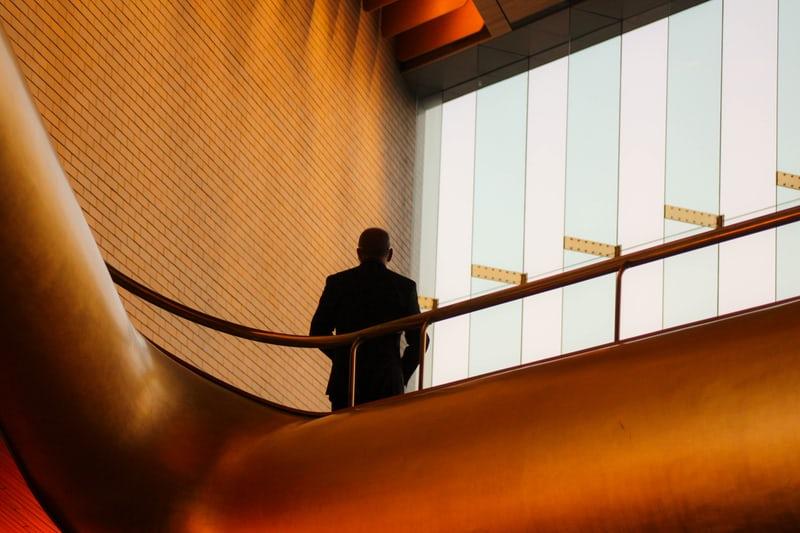 “Cuando no tomas una postura en contra de la corrupción, tácitamente la apoyas”
Kamal Haasan
27
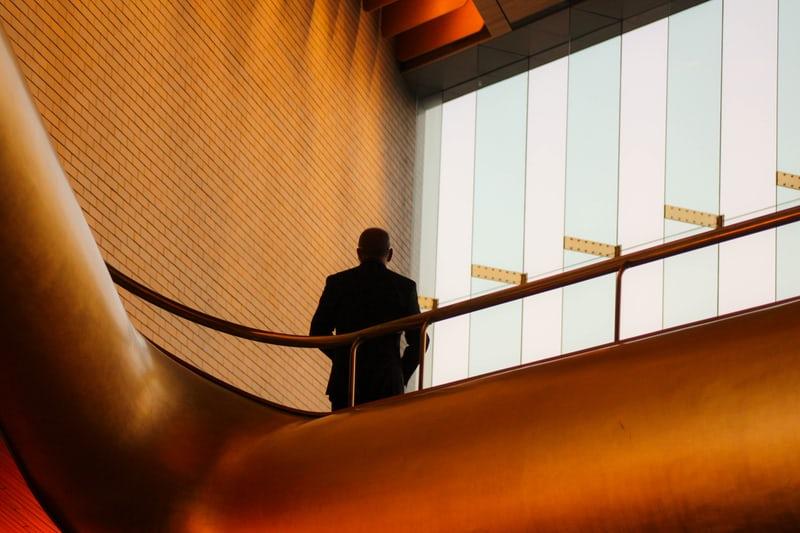 II. Corrupción en gobiernos
“Servirse de un cargo público para enriquecimiento personal resulta no ya inmoral, sino criminal y abominable”
Cicerón
28
Mecanismos contra la corrupción en los gobiernos
29
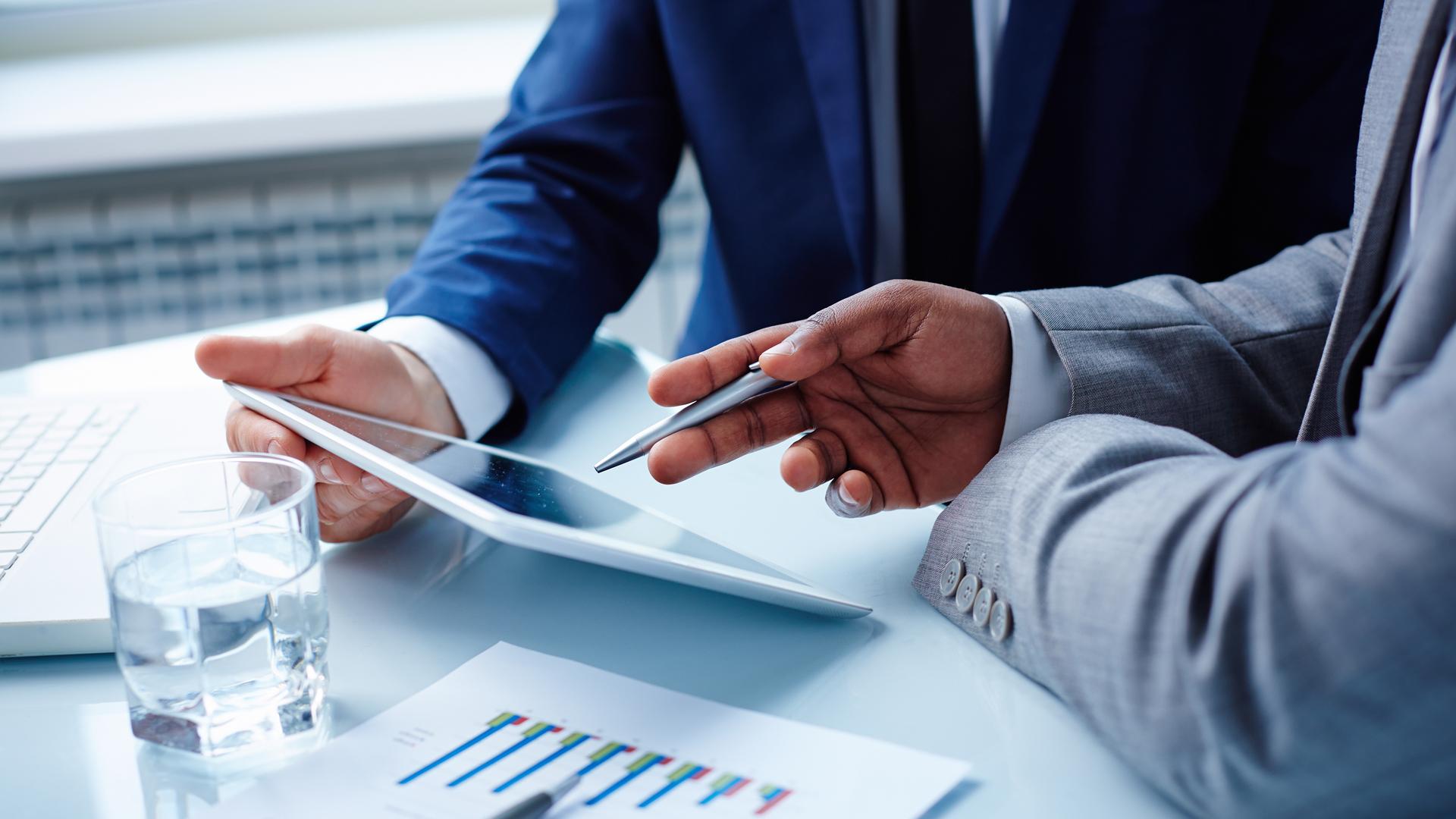 Ley General del Sistema Nacional Anticorrupción
30
Sistema Nacional Anticorrupción
El 12 de febrero de 2015 se presento la Iniciativa que reforma y adiciona diversas disposiciones de la Constitución Política de los Estados Unidos Mexicanos, con el objeto de crear el Sistema Nacional Anticorrupción y de Fiscalización
Se reforma el artículo 113 Constitucional para dar vida Al SNA
La Ley General del Sistema Nacional Anticorrupción, se promulga el día 18 de julio de 2016
31
Sistema Nacional AnticorrupciónDefinición del SNA y leyes secundarias
El Sistema Nacional Anticorrupción es la instancia de coordinación entre las autoridades de todos los órdenes de gobierno competentes en la prevención, detección y sanción de responsabilidades administrativas y hechos de corrupción, así  como en la fiscalización y control de recursos públicos.
32
Integración del Sistema Nacional Anticorrupción
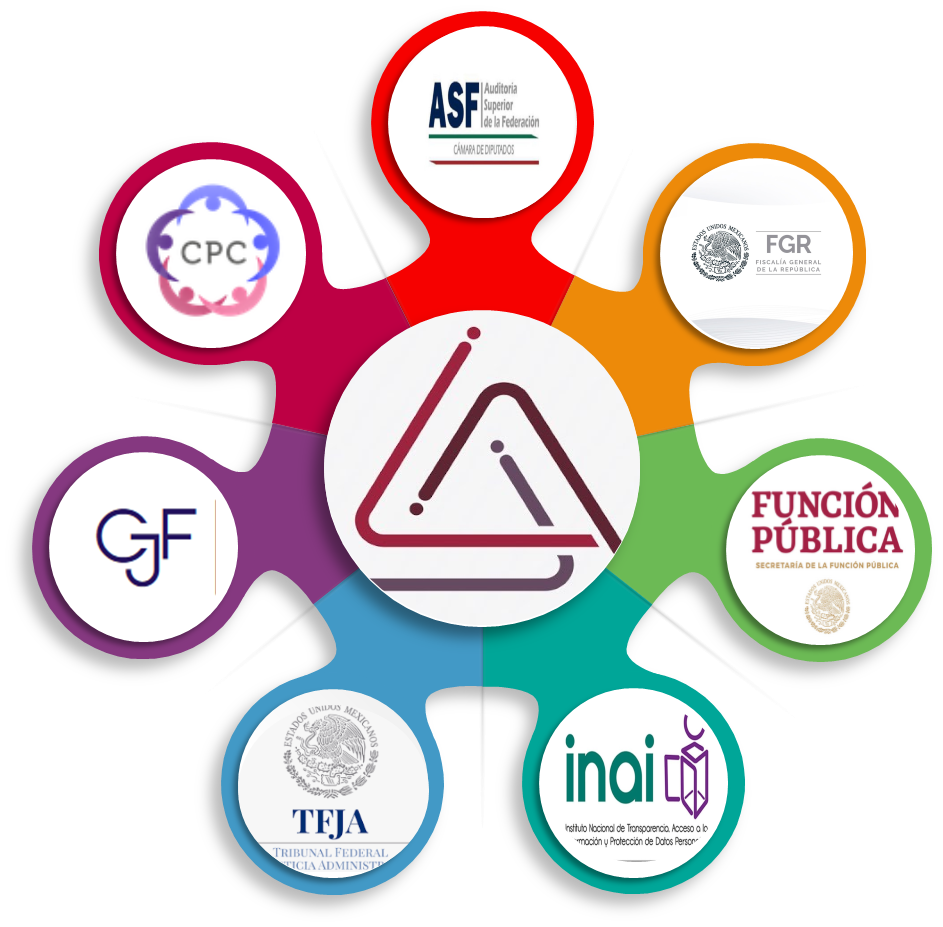 33
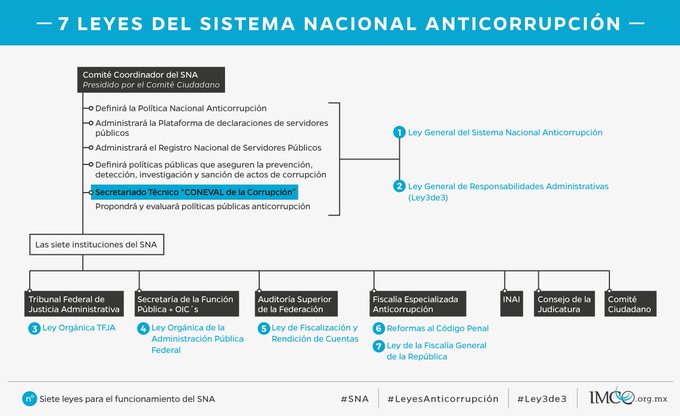 34
Reforma Constitucional del Sistema Nacional Anticorrupción
35
Reforma Constitucional del Sistema Nacional Anticorrupción
36
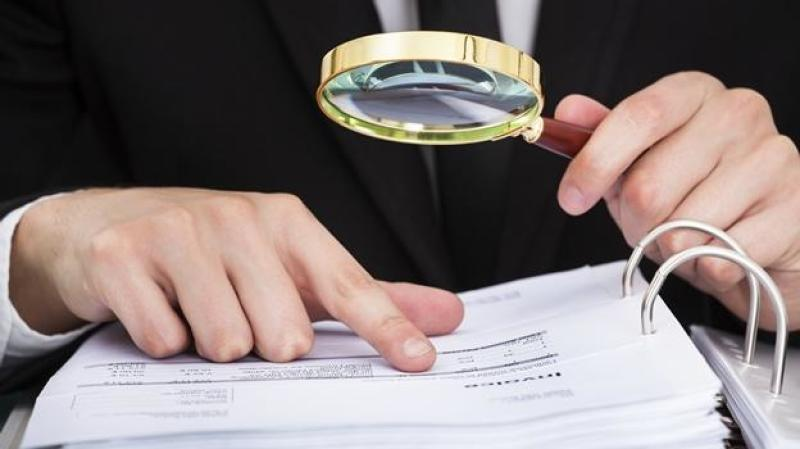 Ley General de Responsabilidades Administrativas.
37
Ley General de Responsabilidades Administrativas
Es una Ley de orden público y de observancia general en toda la República, lo cual quiere decir que, tanto las autoridades de la federación como de las entidades federativas, deben cumplir la ley y sus objetivos
Ley General de Responsabilidades Administrativas
Regula la actuación de los servidores públicos, para que, en caso de incumplimiento de sus obligaciones, se distribuyan las competencias entre los órdenes de gobierno para establecer las responsabilidades administrativas a que haya lugar, las sanciones aplicables por los actos y omisiones en que incurran, y las que correspondan a los particulares vinculados con faltas graves, así como los procedimientos para su aplicación.
Autoridades competentes para aplicar la ley
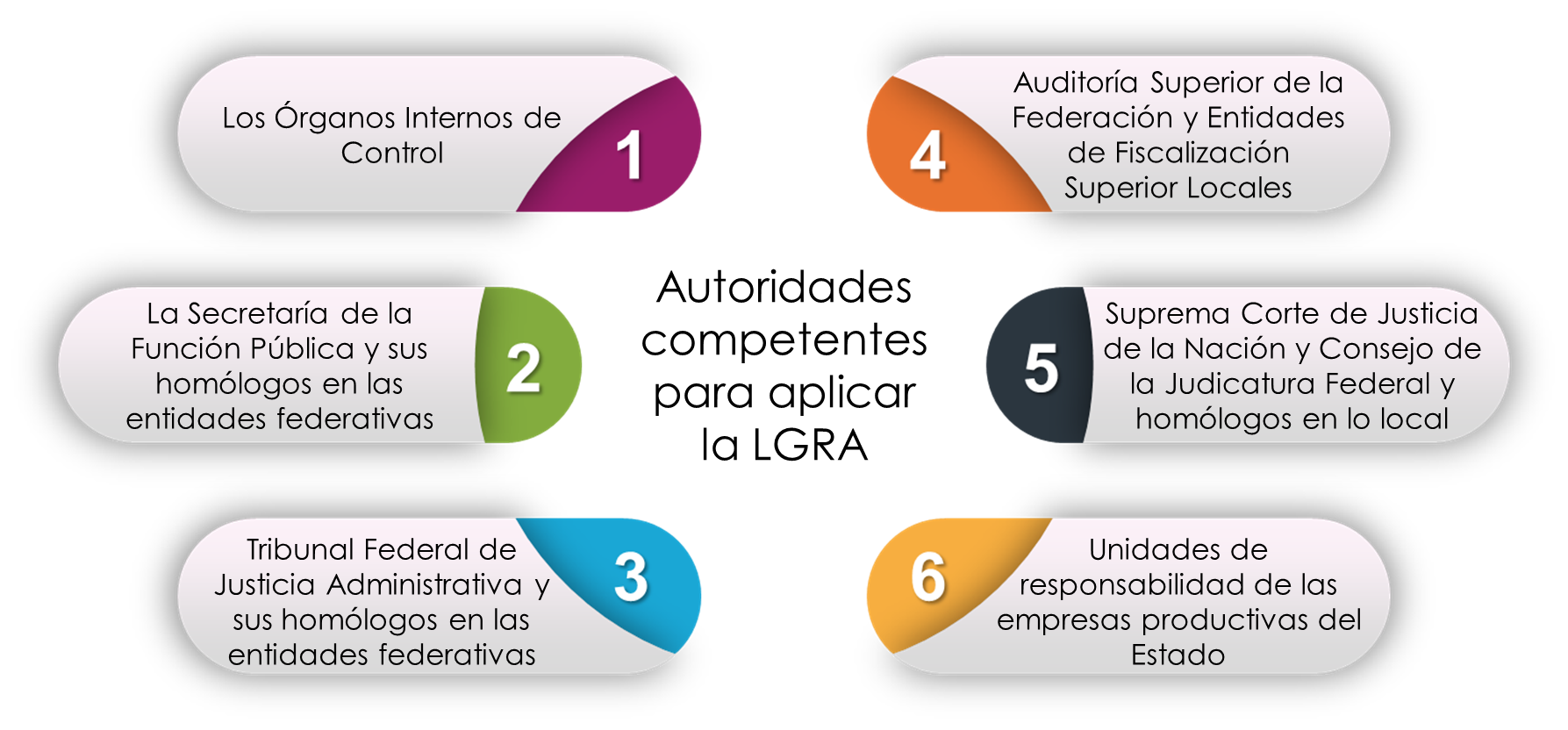 .
Sujetos obligados
La corrupción se presenta principalmente a partir de los sujetos que tienen una posición de poder o de representación,
El artículo 4° de la Ley General de Responsabilidades Administrativas señala que son sujetos a la misma:
Ley General de Responsabilidades Administrativas

La Ley establece:
42
Ley General de Responsabilidades Administrativas

1. Principios y directrices que rigen la actuación de los servidores públicos
La Ley establece que los servidores públicos deberán observar en el desempeño de su empleo, cargo o comisión, los principios de:
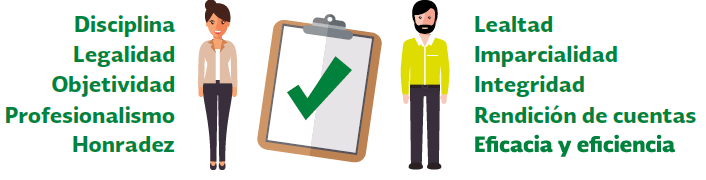 Ley General de Responsabilidades Administrativas

1. Principios y directrices que rigen la actuación de los servidores públicos
Ley General de Responsabilidades Administrativas

2. Faltas administrativas de los Servidores Públicos

Son las faltas administrativas aquellas conductas catalogadas como tal, ya sea de forma grave o no grave, por la Ley General de Responsabilidades Administrativas, derivadas:
Faltas administrativas de los servidores públicos
Uno de los objetivos específicos de la Ley, contenidos en el artículo 2°, se relaciona al establecimiento de faltas administrativas graves y no graves de los servidores públicos, así como faltas administrativas graves que sean cometidas por particulares.
No graves
Graves
Faltas Administrativas
No graves
Faltas administrativas de los servidores públicos
No denunciar los actos u omisiones que en ejercicio de sus funciones llegare a advertir que puedan constituir faltas administrativas
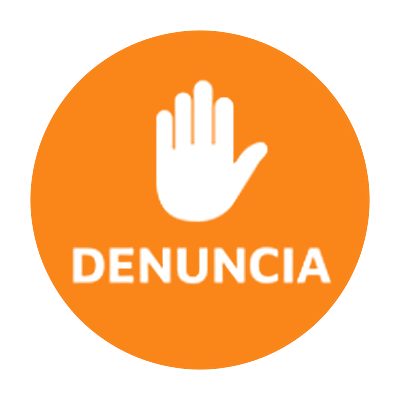 Faltas administrativas de los servidores públicos
No presentar en tiempo y forma las declaraciones de situación patrimonial y de intereses, en términos establecidos por la ley.
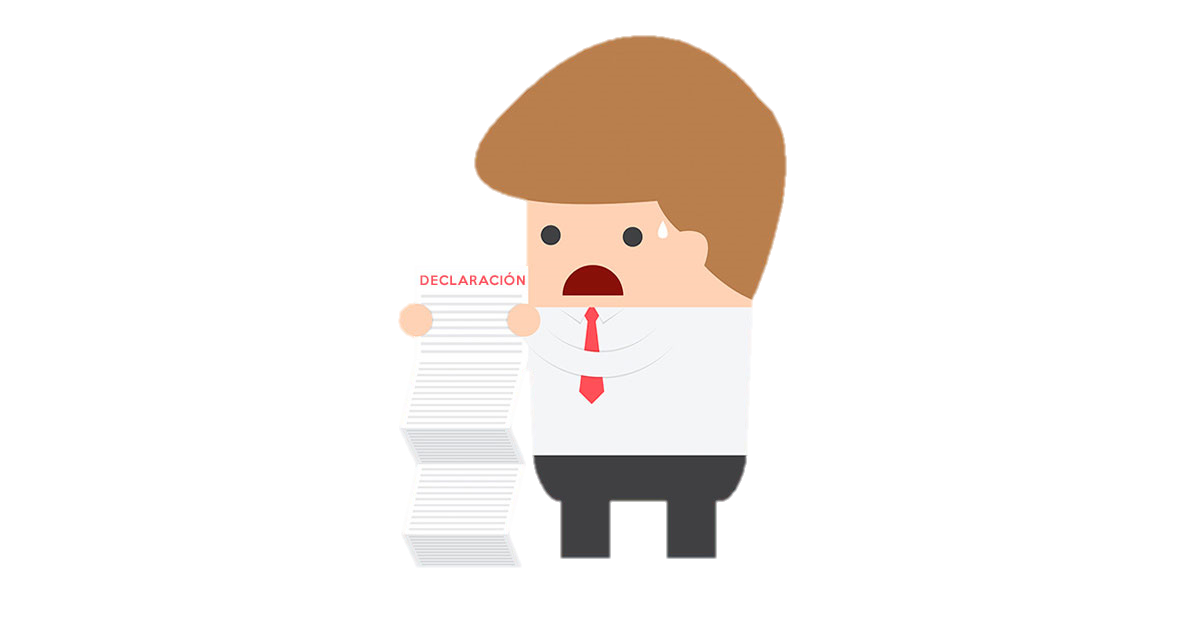 Faltas Administrativas
Graves para servidores públicos
Faltas administrativas de los servidores públicos
Cohecho
Exigir, aceptar, obtener o pretender obtener, por sí o por terceros, con motivo de sus funciones, cualquier beneficio no comprendido en su remuneración como servidor público. (Dinero, valores, bienes, donaciones, servicios, empleos, beneficios) Para sí, cónyuge, parientes, terceros con los que tenga relación profesional, laboral o de negocios.
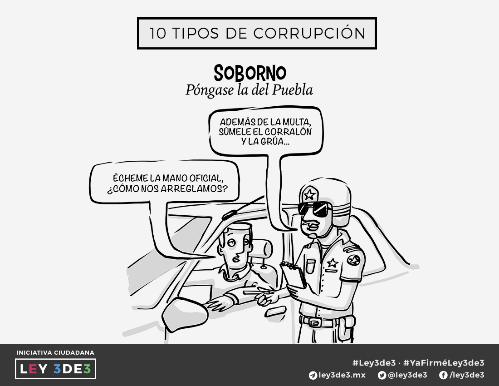 Faltas administrativas de los servidores públicos
Peculado
Autorizar, solicitar o realizar actos para el uso o apropiación de recursos públicos, sean materiales, humanos o financieros, sin fundamento jurídico o en contra de las leyes aplicables. Para sí, cónyuge, parientes, terceros con los que tenga relación profesional, laboral o de negocios.
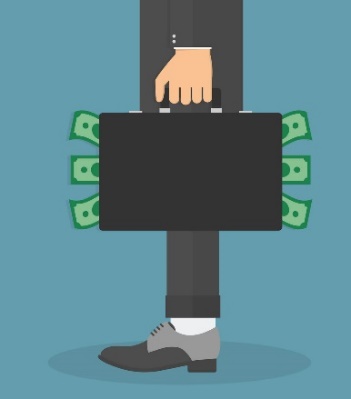 Faltas administrativas de los servidores públicos
Desvío de recursos públicos
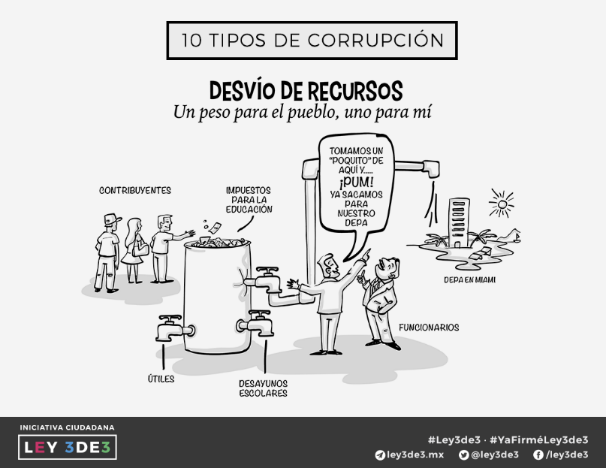 Autorizar, solicitar o realizar actos para la asignación o desvío de recursos públicos, sean materiales, humanos o financieros, sin fundamento jurídico o en contra de las leyes aplicables.
Faltas administrativas de los servidores públicos
Desacato
Tratándose de requerimientos o resoluciones de autoridades fiscalizadoras, de control interno, judiciales, electorales, en materia de derechos humanos u otra competente, proporcione información falsa, retrase deliberadamente o no de respuesta alguna.
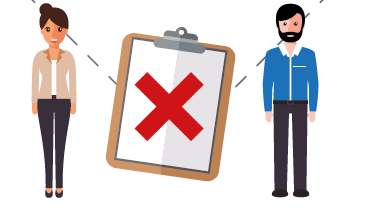 Faltas administrativas de los servidores públicos
Obstrucción de la justicia
Opera para quienes tienen a su cargo la investigación, substanciación y resolución del procedimiento de responsabilidad administrativa: 

Realizar cualquier acto que simule conductas no graves durante la investigación de actos calificados como graves 

No iniciar el procedimiento ante autoridad competente ante el conocimiento de hechos graves

Revelar identidad del denunciante en caso de ser anónimo
Faltas administrativas de los servidores públicos
Sanciones por faltas graves
Las sanciones administrativas que imponga el Tribunal, consistirán en:
Faltas Administrativas
Graves para particulares
Faltas administrativas de
 particulares
Sanciones por faltas 
administrativas de
 particulares
Las sanciones administrativas que deban imponerse por falta de particulares, podrán consistir para personas físicas en:
Hasta dos tantos de los beneficios obtenidos; o equivalente a la cantidad de 100 a 150 UMAS.
No menor a tres meses ni mayor a ocho años
Sanciones por faltas 
administrativas de
 particulares
Tratándose de personas morales:
Hasta dos tantos de los beneficios obtenidos; o equivalente a la cantidad de 1000 a 1,500,000 UMAS
3 meses a 10 años
3 meses a 10 años
Faltas administrativas de los servidores públicos y particulares
Prescripción de las responsabilidades administrativas
La prescripción de las responsabilidades administrativas
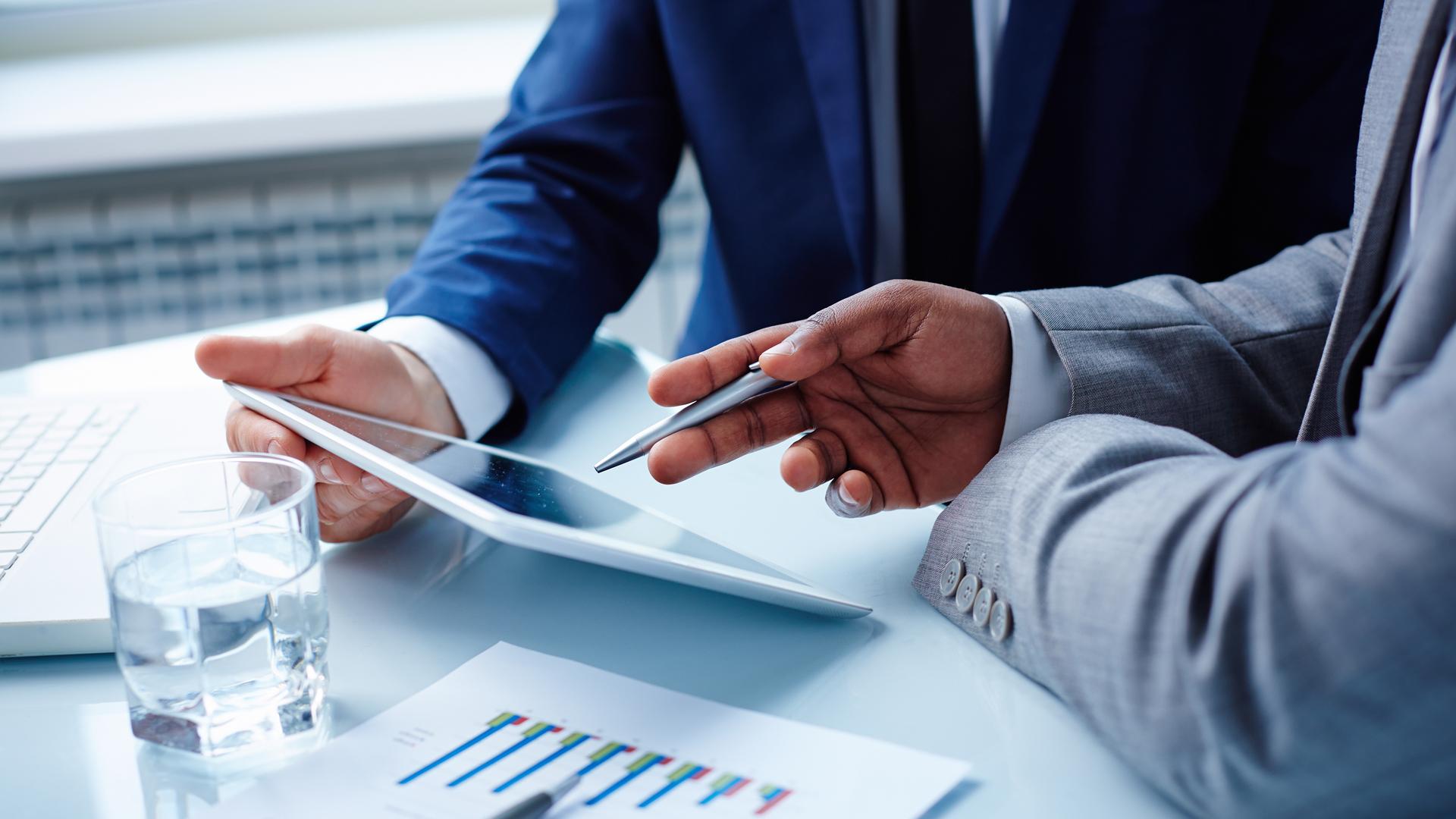 Sistema Nacional de Fiscalización
63
Sistema Nacional de Fiscalización
La creación El día 17 de febrero de 2010, durante la presentación del Informe de Resultados de Fiscalización de la Cuenta Pública 2008

La consolidación del Sistema Nacional de Fiscalización tuvo a bien realizarse con motivo de las reformas constitucionales que dieron origen al Sistema Nacional Anticorrupción en el año 2015, especialmente al considerársele como un subsistema que funge como eje central y pilar fundamental del mismo. 
La Ley General del Sistema Nacional Anticorrupción, promulgada el día 18 de julio de 2016, contempla en su Título Tercero las disposiciones relativas a la definición, integración  y funcionamiento del Sistema Nacional de Fiscalización
Sistema Nacional de Fiscalización
La creación del SNF como eje rector del SNA tiende a evitar:

La desvinculación de los órganos de fiscalización;
Las diferencias en cuanto a mandatos, marcos legales, planeación de revisiones, metodologías a aplicar, calendarios de entrega de resultados; y
Las limitaciones de alcance o reducción del impacto de las acciones de los órganos de fiscalización.
Sistema Nacional de Fiscalización
Propiedades del Sistema
Integralidad
Oportunidad
Transparencia
Rigor técnico
Imparcialidad
Confiabilidad
Sistema Nacional de Fiscalización
Participantes del SNF
Sistema Nacional de Fiscalización
Objetivos del SNF
Sistema Nacional de Fiscalización
Objetivos del SNF
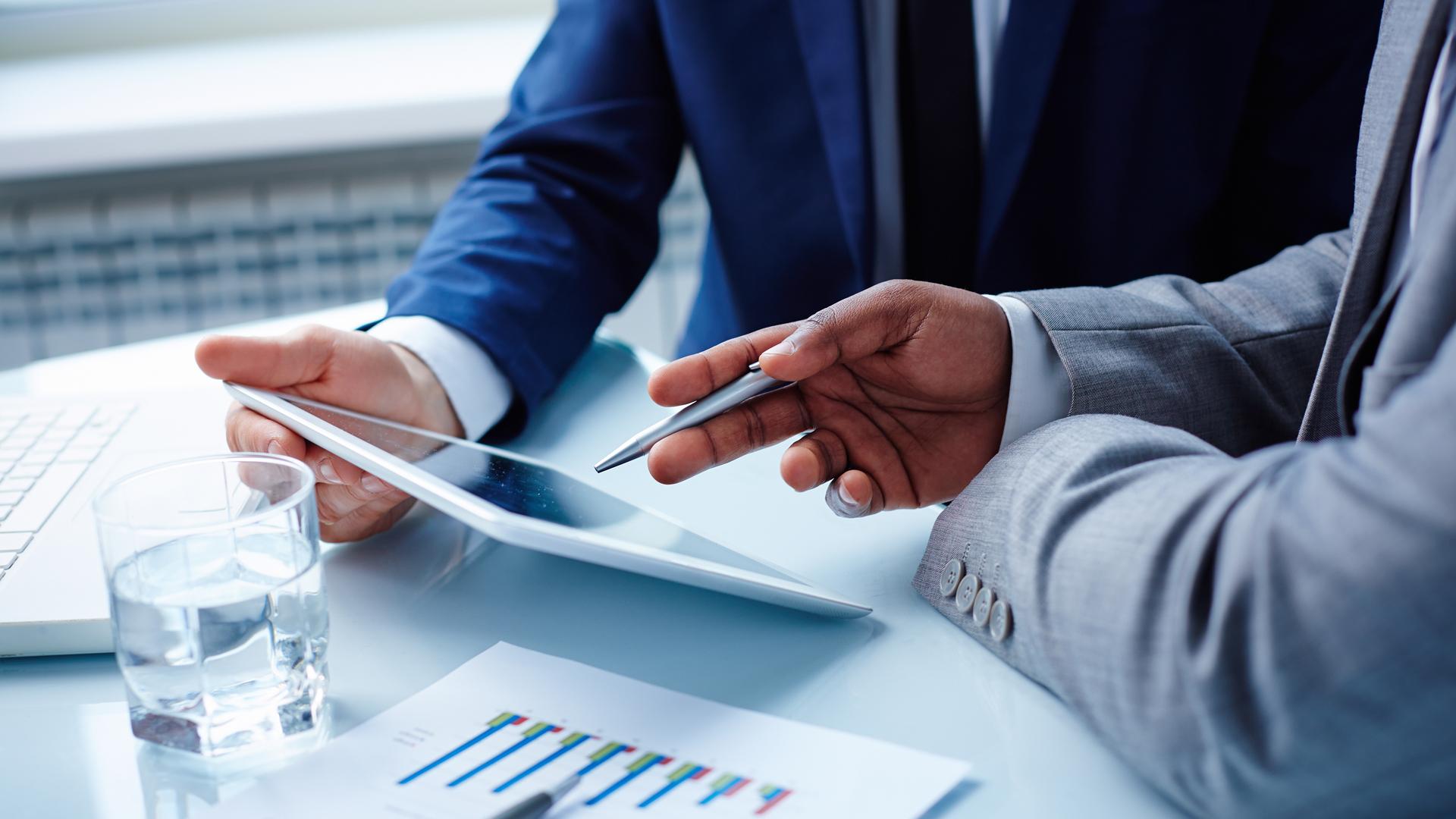 Órganos Internos de Control
70
Órganos Internos de Control
De acuerdo al artículo 3°, fracción XXI de la Ley General de Responsabilidades Administrativas, se entiende por Órganos Internos de Control, a las Unidades Administrativas de los entes públicos a cargo de:
El buen funcionamiento del control interno y aplicar las leyes en materia de responsabilidades
Promover
Evaluar
Fortalecer
Órganos Internos de Control
Autoridades de los OIC
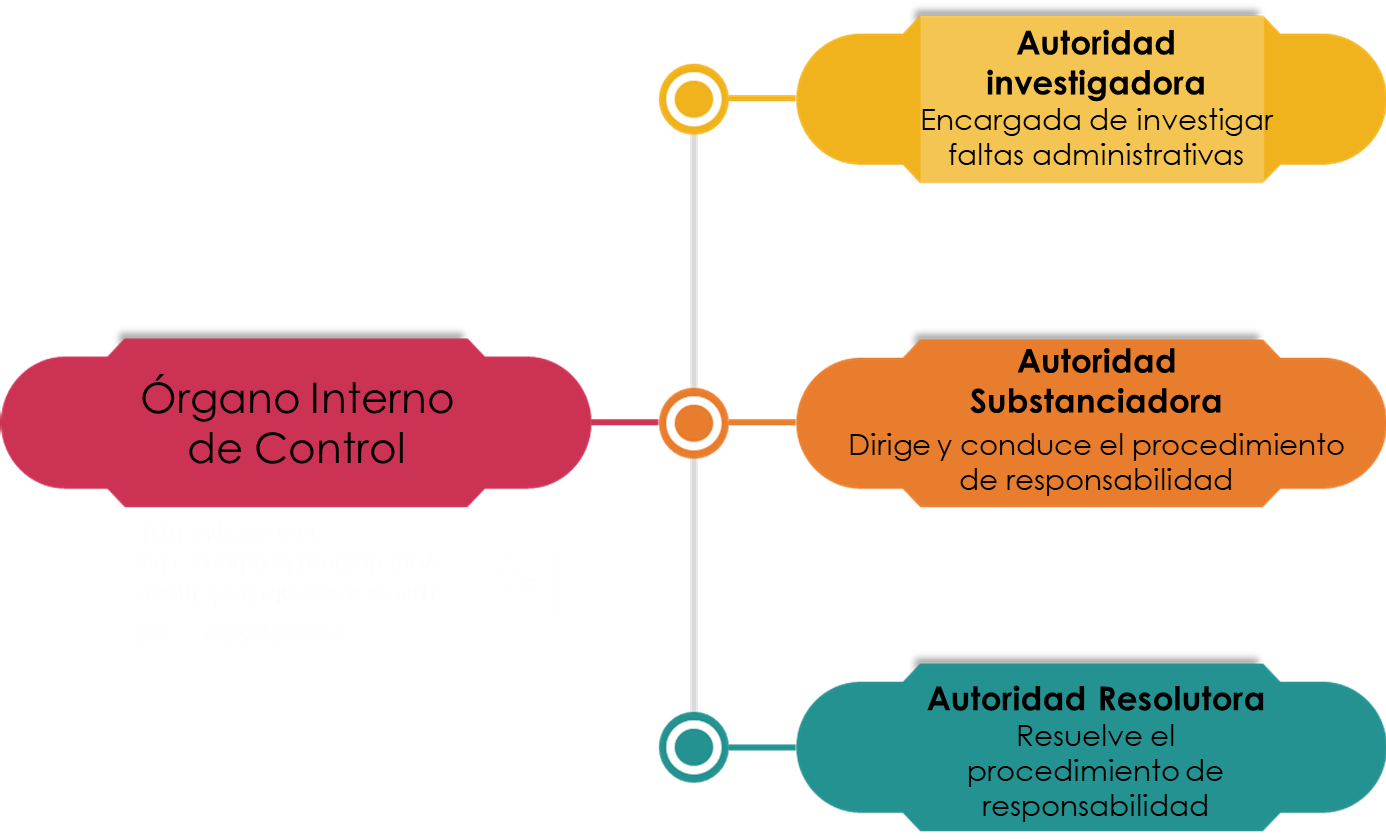 Órganos Internos de Control
Nuevas facultades a los Órganos Internos de Control para tal efecto.
Título Segundo de la Ley General de Responsabilidades Administrativas
Órganos Internos de Control
.
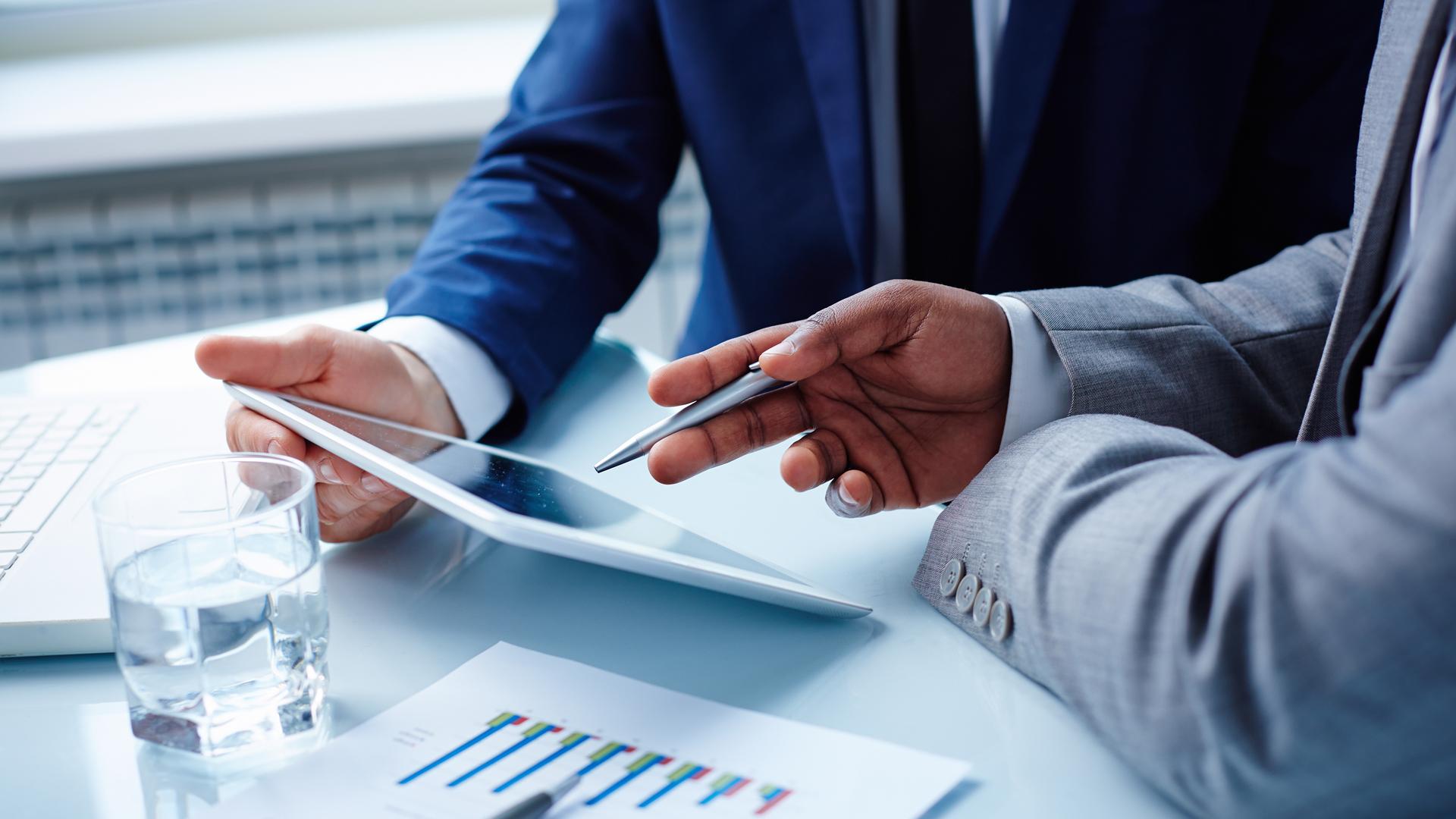 Política Nacional Anticorrupción
75
Política Nacional Anticorrupción
La Política Nacional Anticorrupción es resultado del análisis de datos oficiales, evidencias generadas por distintas instancias gubernamentales y de la sociedad civil, así como muchas otras fuentes provenientes de instituciones nacionales e internacionales, además de una Consulta Pública que permitió dar voz a diversos sectores de la sociedad. 
CIUDADANÍA+SOCIEDAD CIVIL ORGANIZADA +EMPRESARIOS+GOBIERNO=
POLÍTICA NACIONAL ANTICORRUPCIÓN
76
Ejes de la Política Nacional Anticorrupción
Problema:
Incapacidad para controlar la corrupción, es decir, prevenirla, detectarla y sancionarla eficazmente.
40 prioridades (10 por cada eje)
77
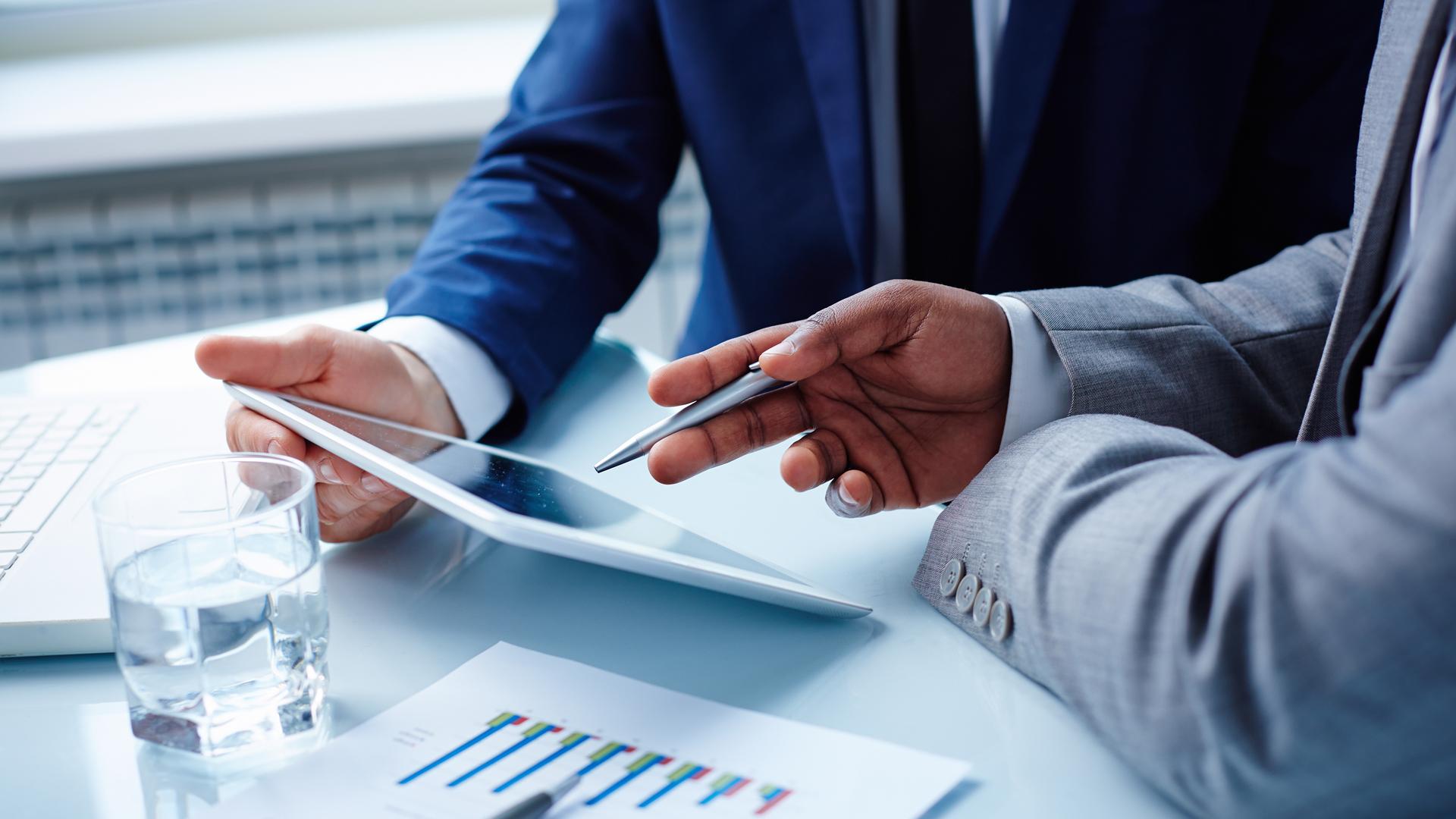 Más allá del cumplimiento: la  ética y la integridad
78
Normativa  vs Moralidad
Normatividad
Moralidad
La importancia de la capacidad de evaluación y decisión de los actores involucrados

La producción de situaciones ficticias en las que el individuo cree ser expuesto
Imposibilidad de detección de comportamientos delictivos y las diferentes interpretaciones de la ley para regular todas las situaciones 

El cumplimiento de la norma para evitar sanciones cuando estas expuesto
Normativa  VS Moralidad
Normatividad
Moralidad
La vigilancia de la norma para evitar riesgo



Las sanciones
La vigilancia produce desconfianza, generando un clima de sospecha y disminuyendo la productividad.


El miedo a las sanciones puede llevar a no reportar una mala práctica e incluso encubrirla o cometer un delito mayor
Normativa  vs Moralidad
Normatividad
Moralidad
Falta de participación de los empleados en los valores de la institución y la percepción de imposición de los mismos
Falta de legitimidad, desacuerdo, doble moral jugando al gato y al ratón.

Comportamientos no morales  o socialmente no aceptados
La imposición de los valores institucionales



Sistema compliance



Comportamientos legalmente permitidos
Solución: La ética
La motivación de seguir los principios es intrínseca 
Se crea la cultura de la confianza
Se incrementa el compromiso y la identificación de los empleados con la entidad publica
Se estimula el sentido critico
Se desarrolla el comportamiento de la norma como parte de la identidad y responsabilidad individual y colectiva
Se hace hincapié en la creación del valor
El comportamiento ético es contagioso
Entonces retomando el tema ….
El compliance es el acompañamiento especializado de los operadores de la administración publica en temas anticorrupción  para el cumplimiento de la norma donde la calidad de garante se traslada al oficial de cumplimiento y este tendrá que responder legalmente por el éxito o fracaso de su trabajo.
83
¿A dónde debemos avanzar para la consolidación de un gobierno honesto, integro y  transparente?
Generar acciones para:
La existencia de reglas claras y transparentes, capaz de evitar ir en contra de los fines públicos o de una organización.
1
2
Transmitir la cultura de la ética, integridad y legalidad, ajena a prácticas corruptas.
Erradicar la discrecionalidad y el poder mediante controles que garanticen el buen desempeño de sus áreas y empleados.
3
4
Fomentar la confianza basada en la integridad.
84
Virtudes Humanas
Justicia. Consiste en la constante y firme voluntad de dar a los demás lo que les es debido.
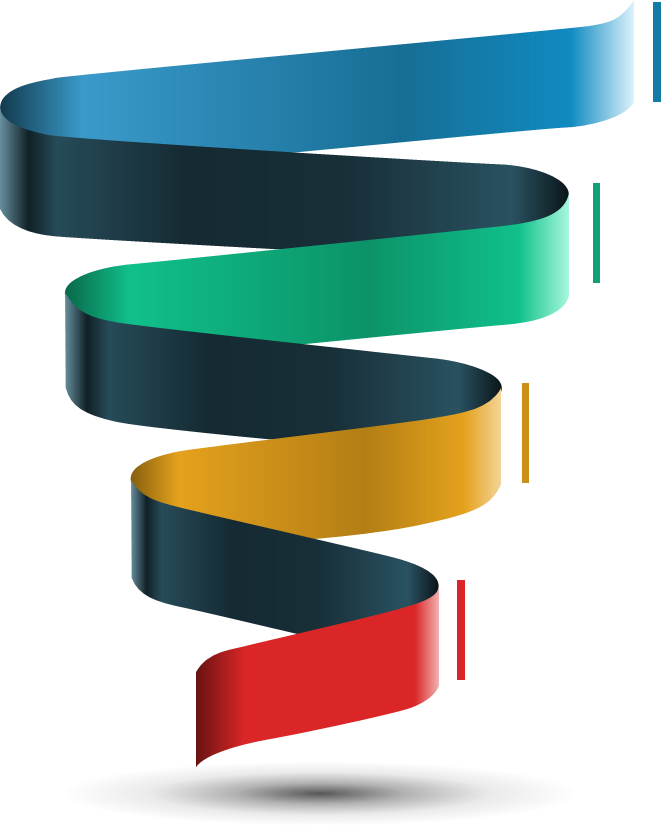 Acierto
Configurar los medios apropiados para lograr los objetivos institucionales y, al lograrlos, superarlos.
Coraje
Espíritu firme y ejecución de los planes para lograr resultados
Temperancia
Nadie puede servir a los demás sin control de sí mismo. Inculcar la función del control
85
¡Gracias por su atención!
Dra. Ludivina Leija Rodríguez
ludivinaleija28_@hotmail.com
8441011471
86